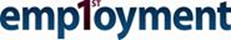 Alabama Alabama Provider Transformation WorkshopMarch 4, 2020
Lakeshore Rehabilitation Facility-ADRS, 
201 London Parkway, Suite 450 
Homewood, AL 35211
DAY 2 March 4, 2020Agenda
8:15 am - 8:30 am       Welcome and Opening Remarks                        
 
8:30 am – 9:15 am       Getting Started (Think Big, Start Small, Scale Quickly)  Speaker: Genni Sasnett 

9:15 am – 10:00 am    Your Self-Assessment and Setting Agency Priorities   Activity and Discussion
 			
 10:00 – 10:15 am     BREAK

 10:15 am – 11:00 am    Case study in Transformation   Speaker Tom Wilds 
 
 11:00 am – 11:45 am   Developing Your Plan   Activity and Group Discussion

11:45 am – 12:00          Wrap-up Closing remarks
Getting Started: Think Big, Start Small, Scale Quickly! Development and analysis of pilots, scaling up, initial financial planning and resource reallocation as well as bench marking to meet new priorities
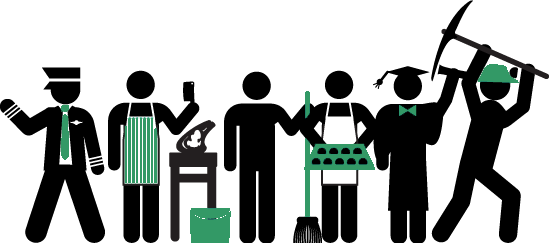 Genni Sasnett, National Subject Matter Expert
Alabama Provider Transformation Workshop
March 4, 2020
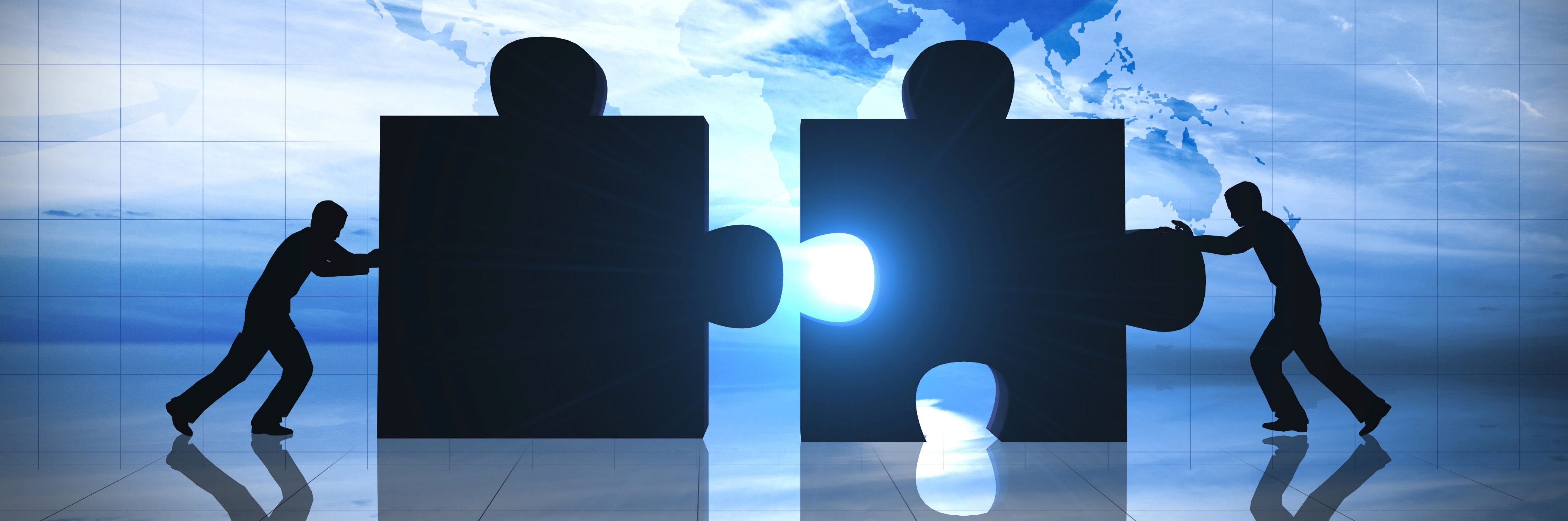 Implementing Your Plan:

Piloting
Capacity building 
Scaling
Financial Planning
Think Big, Start Small, Scale Quickly
4
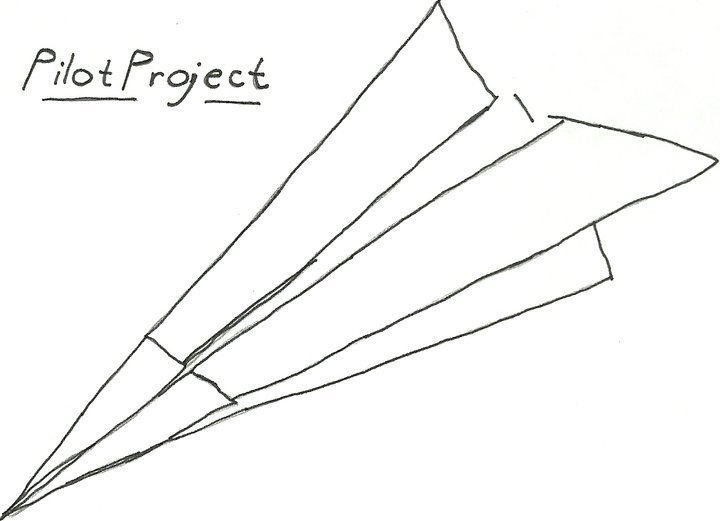 Start small w/ interested people but maintain diverse population in the pilotStaff with “early adopter” staff – they will pull others alongDetermine what you are trying to achieve  - measure your performanceMake adjustments based on data based information
Piloting
5
Analyze Information from Pilot
6
Develop a Timeline for Transformation
JD = job development;
CBDS = community-based day; services
CE = customized employment
7
Build Capacity for CIE& Meaningful Community Inclusion
Communications devices and systems 

Policies and Procedures for community 

Revamped staff development and training strategies
Adequate staffing ratios & availability of staff

Excellent job development capability

Community partners for CBDS & CIE

Cloud-based electronic data-based systems
8
Forecasting predicting future costs and resource requirements
9
Budgetary Projections
You will go back and forth between planning operationally and reconciling budgetarily

Best to develop projected budgets for the duration of your strategic or transformation plan (3 yr. plan = 3 yr. budgets)

You may have a shortfall initially, however, projections made after programmatic and structural changes should begin to show positive financial outcomes
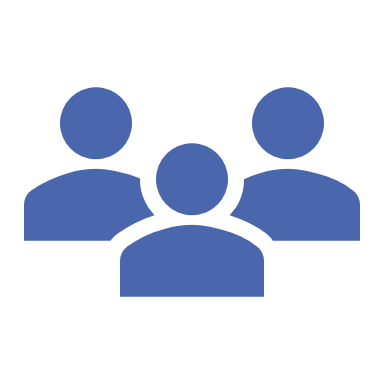 10
[Speaker Notes: You must do some fundraising to bridge the gap]
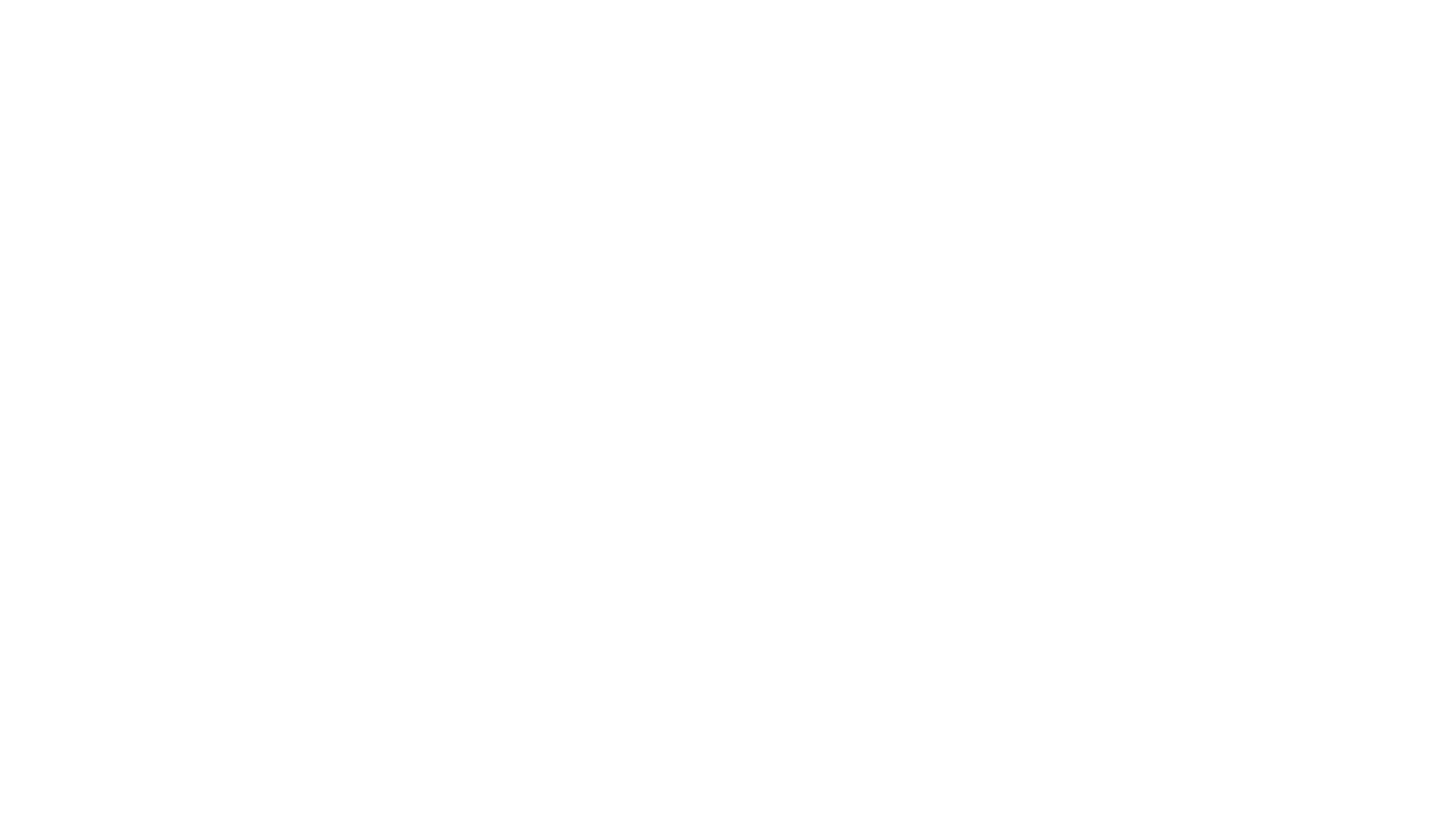 Scaling Up
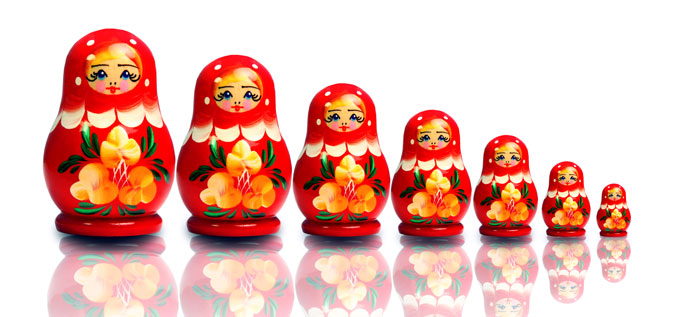 Determine structure, policies and procedures, required resources 

Multi-year plans for expansion with specific timelines – BUT stay opportunisticTry another way – a la Mark Gold – go around barriersKeep everyone informed and involvedAlter or adapt approaches but keep within parameters of beliefsBegin to formalize procedures across the boardFocus on quality and individual outcomes for people
11
Transition from Facility-Based to Community-Based Services
Use caution before locking in long term financial commitments
Purchases of property or facilities 
Long–term leases without kick-out clauses
Vehicles & Equipment - think “leasing”
Think decentralized services 
Think electronics for efficiency
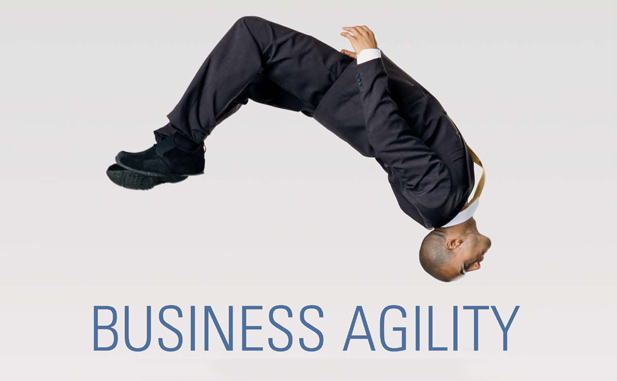 Think Financial Agility!
Decentralized Services & Technology
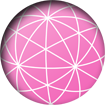 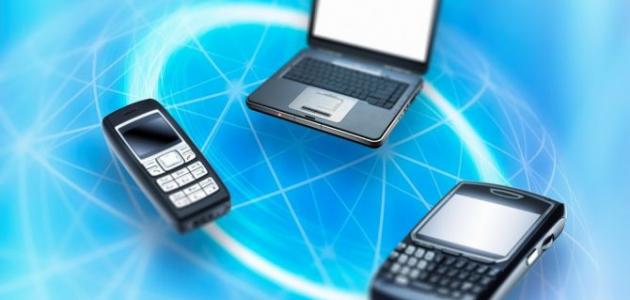 Decentralized Services
Technology
Plan for fewer people coming to central locations (facilities)

Consider impact of less travel, less need for large facilities and associated costs

People served closer to home, better connection to natural supports
Initial investment required 
 
Staff untethered from facility – can do work anywhere, fewer offices

Efficiencies achieved
14
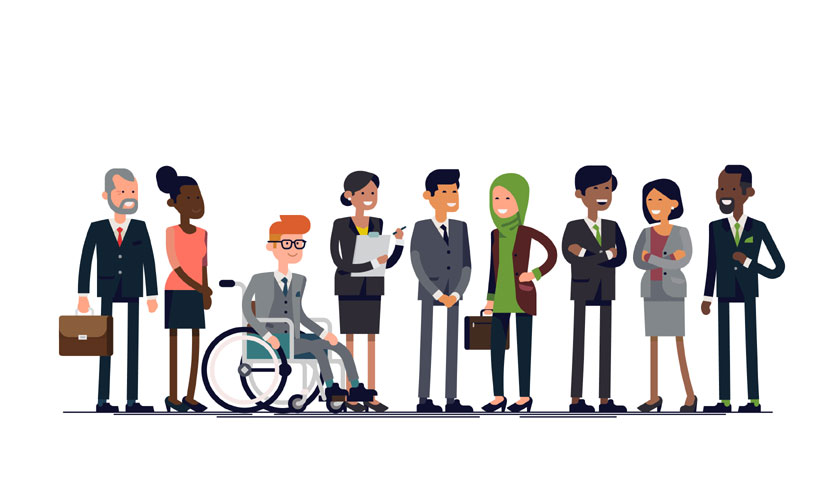 Do you have a diverse group of individuals on your case loads?
Analyze the support levels of the people you currently support
Analyze the support levels of the referrals you are receiving – what do they tell you?

Solicit a wider range of clientele – some with fewer support requirements as well as those with greater needs

Develop “mixed“ caseloads for employment specialists

Consider other populations and referral sources

Consider specialization among employment staff, while allowing for flexibility in how staff are deployed
Consider Case Mix
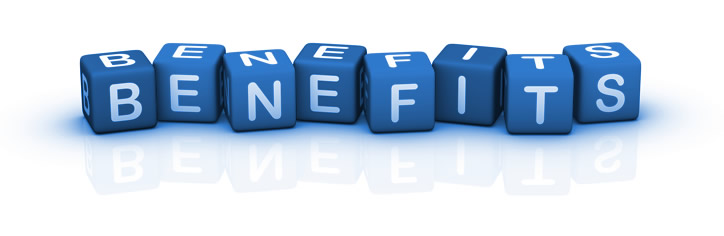 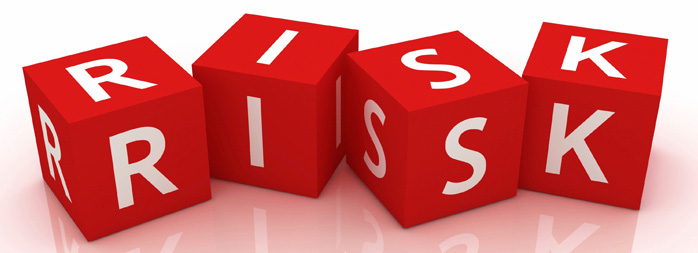 16
Resource ReallocationMoving on Two Tracks
17
Assessing the Difference in Current Resources and Future Resource Requirements
This Photo by Unknown Author is licensed under CC BY
18
Impact – Resources Stretched
19
What Does All of This Mean?
20
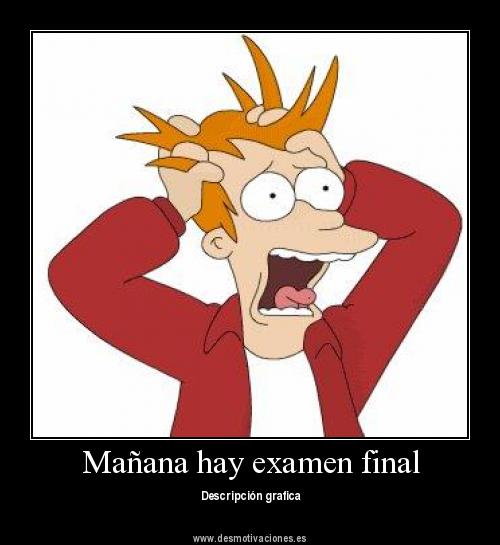 What That Means
Something’s got to give!!!
21
[Speaker Notes: You only have so much money and these things cost so something has to give]
Bridge Funding
Not likely to get from government 
Private fundraising for targeted resources
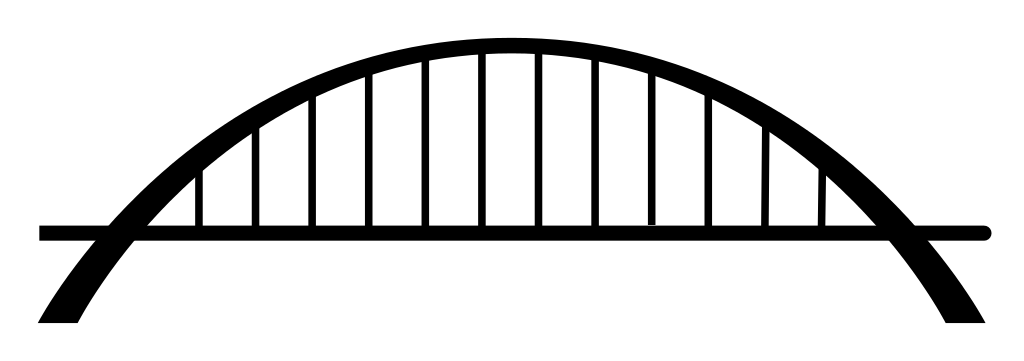 22
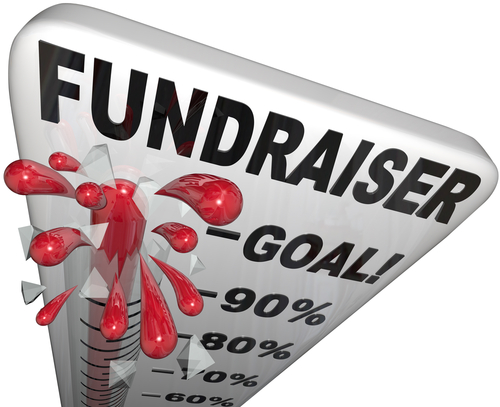 Development
Individual giving

Planned Giving

Events

Grant proposals
23
Look for Efficiencies
24
Measure Your Progress
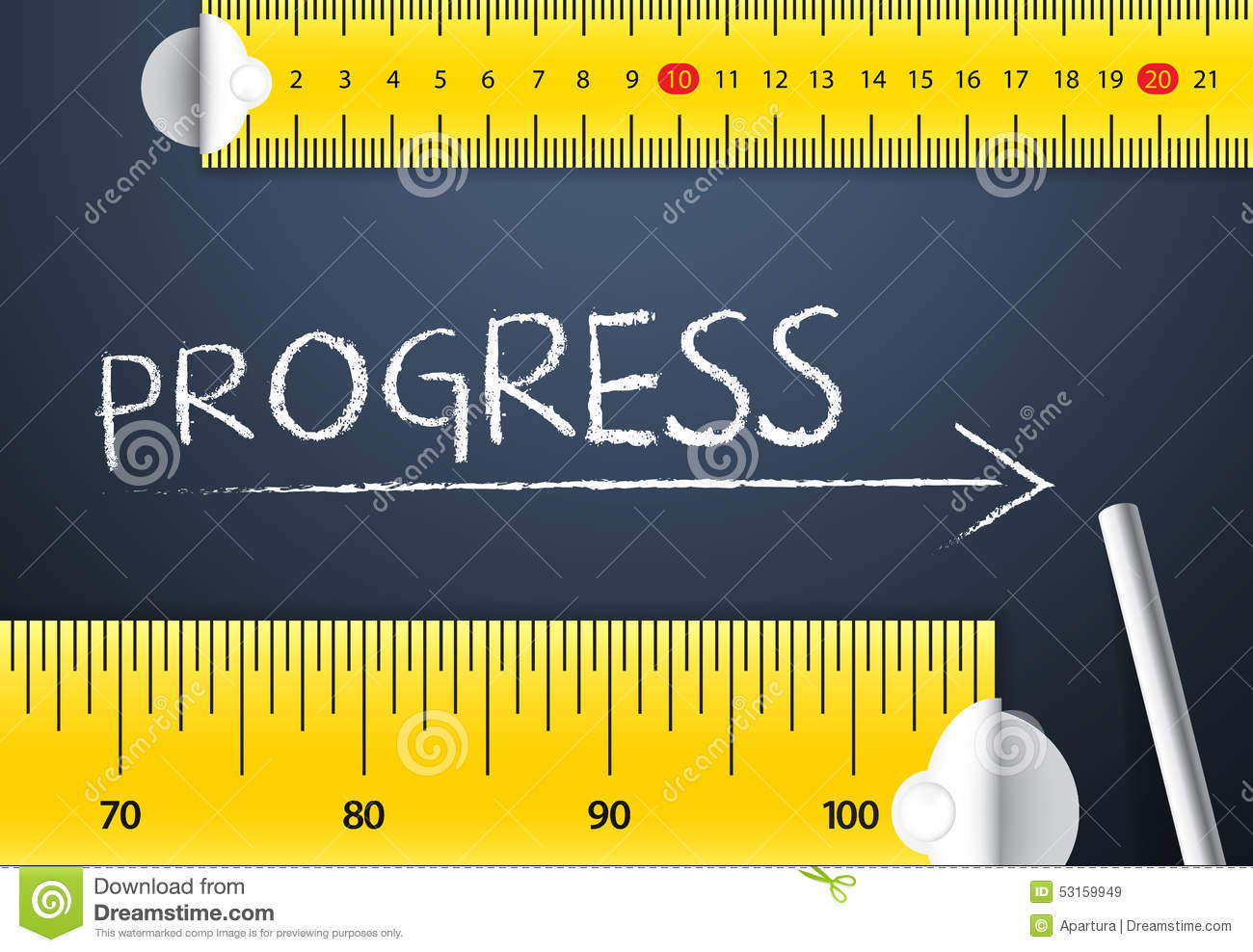 Identify what to measure and why


Determine how you will measure


Develop benchmarks for future performance
25
Summary
Think Big, Start Small, Scale Quickly!  Use piloting as an essential tool in transformation.
Research funding, think diversification and optimization of current funding
Use experience to forecast and plan for the future
Consider cost savings associated with decentralization of services and increased use of technology
Think carefully about how you are using current resources and develop appropriate resource allocation to achieve goals
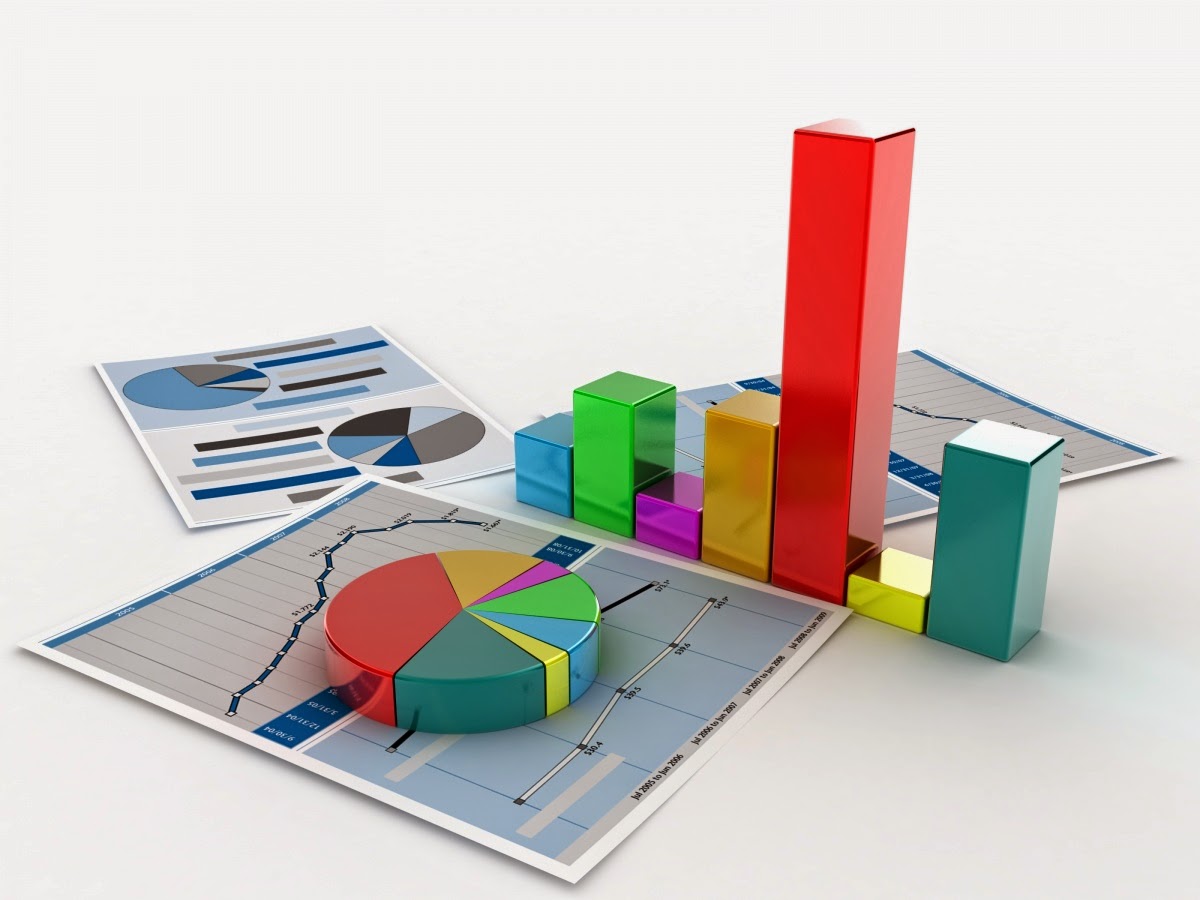 Discussion Group 1
Has your agency undertaken any pilot projects as a method of learning about the effectiveness of and resources requirements for new services?

If not, do you plan to?

What did you learn if you have already conducted a pilot or what will you hope to learn if you plan to conduct one?
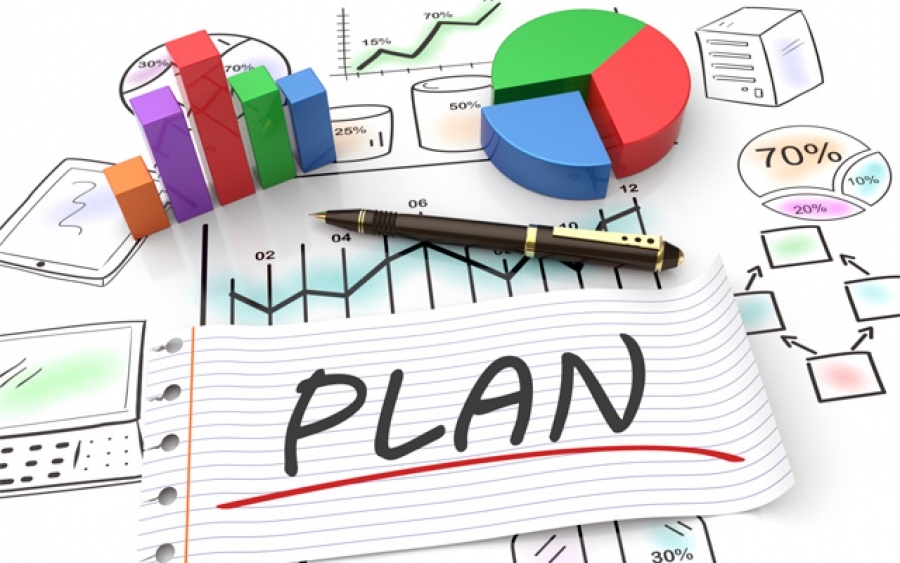 Discussion Group 2
What resources are needed for community based employment and day service provision that may be different from facility based ones?

Has your agency begun to plan for those?  What’s the plan?
Group Discussion 3
Can you identify some possible efficienciesyour agency could implement that provide opportunities for resources reallocation to finance your
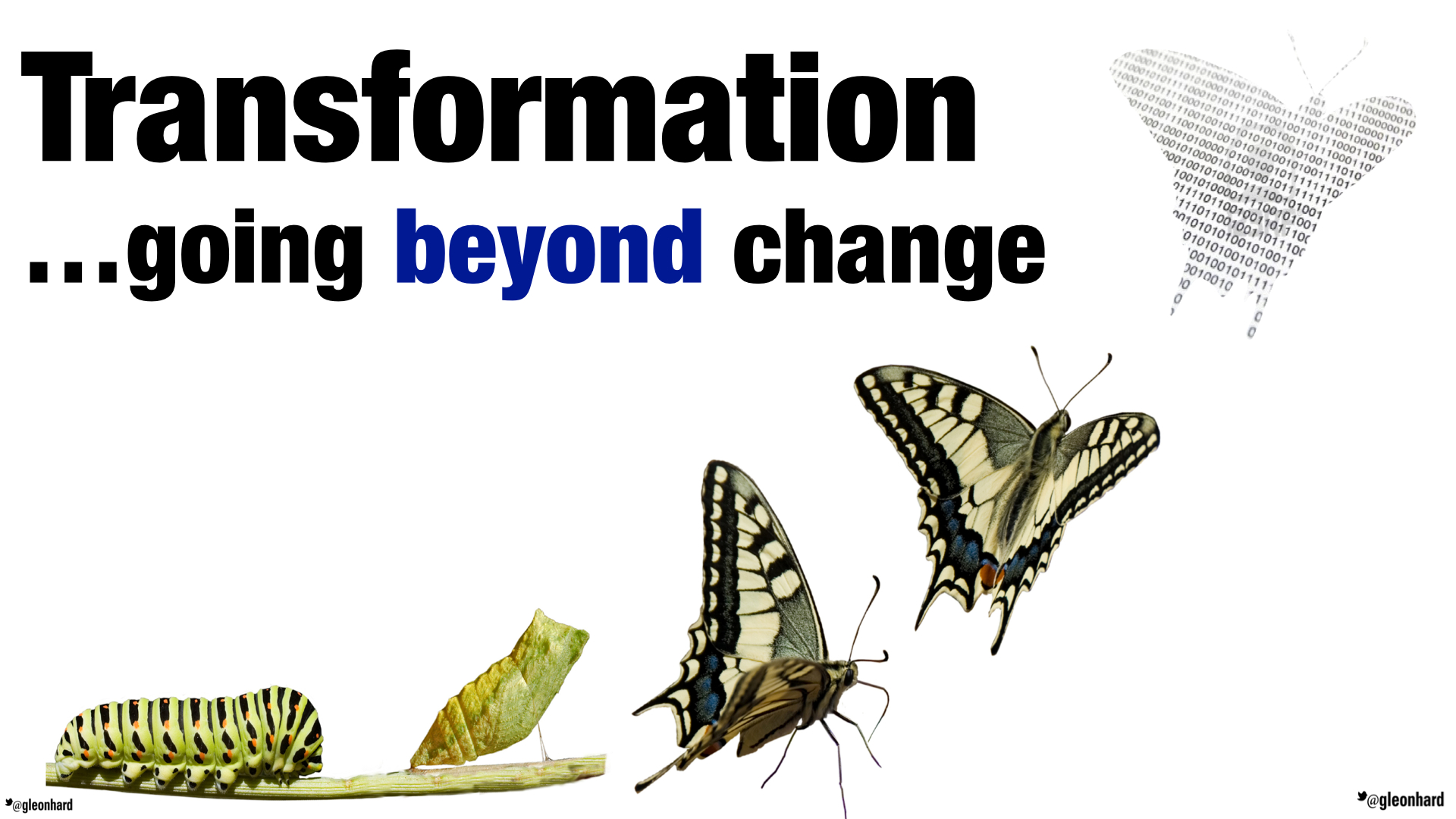 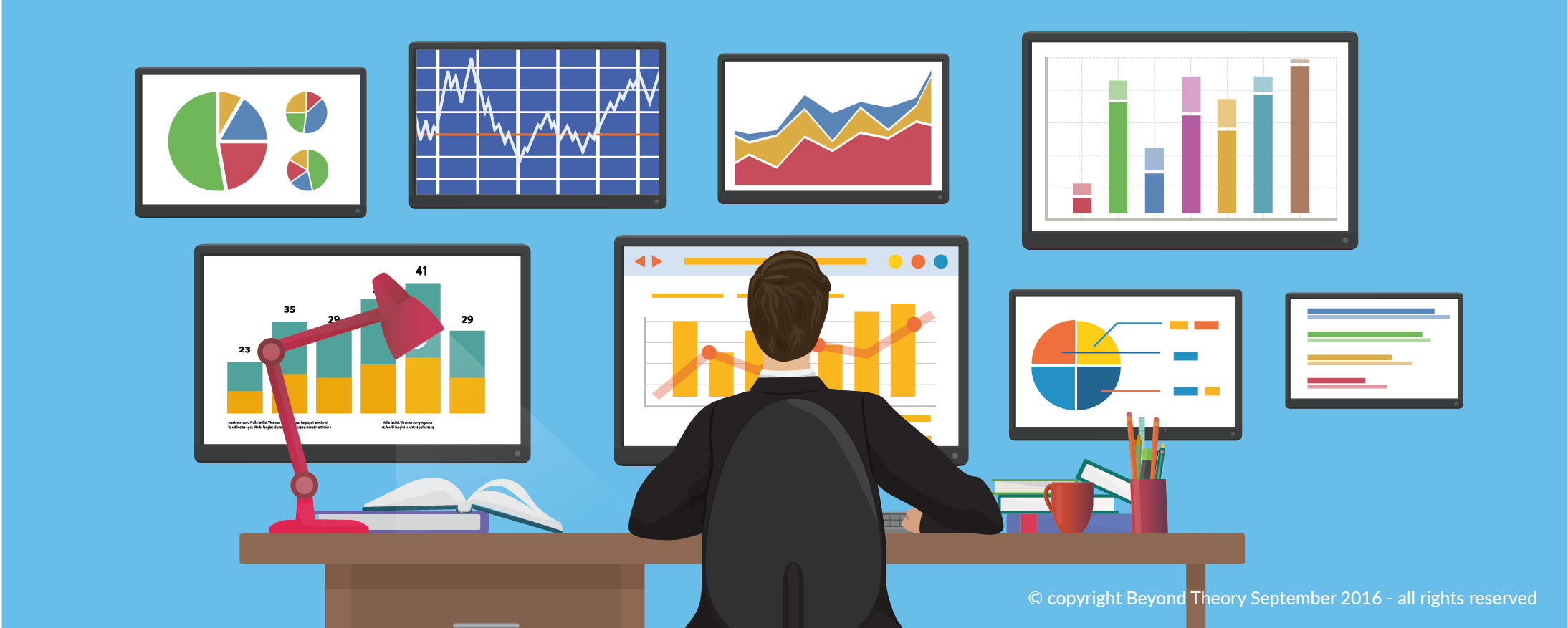 Group Discussion 4
What data do you need to keep in the field for billing?  How is that transmitted?  

What data is kept for measurement of acquision of outcomes, both for Individuals and for the agency?

How is the data used for manage services provided?